Unit RelationsA Guide to Effective Local Program
OA Unit Rep Background
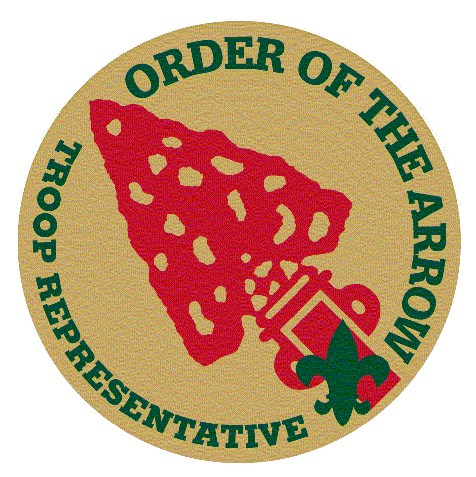 Created in 1999
First time in the history of the BSA that the Order of the Arrow had a formal role in unit operations
Official unit leadership position that counts towards rank advancement
Also a role for an adult Arrowman in the unit to serve as the Representative’s adviser
2
OA Unit Representative
What are some tasks that the OA Unit Representative might perform?
3
OA Rep Position
OA Unit Rep reports to:
Assistant Senior Patrol Leader
Qualifications
Under 18 years old 
Appointed by SPL with Unit Leader approval 
OA Member in good standing
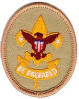 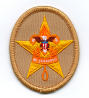 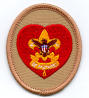 Rank Advancement 
While a First Class Scout*, serve actively for 4 months in one or more of the following positions of responsibility:
Patrol Leader, assistant senior patrol leader, senior patrol leader, troop guide, Order of the Arrow troop representative, den chief, scribe, librarian, historian, quartermaster, bugler, junior assistant Scoutmaster, chaplain aide, or instructor.
* Star and Life Scout requires 6 months of service
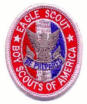 4
Lodge/
Chapter Chief
Organization
Vice Chief
OA Unit 
Representative
Chairman
Liaison
Liaison
Liaison
Rep Troop 1
Rep Troop 3
Rep Troop 5
Rep Troop 2
Rep Troop 4
Rep Troop 6
Rep Troop X
Rep Troop Y
Rep Troop Z
5
Chapter/Lodge Responsibilities
Administration
Communication
Training
Recognition
6
Administration
Up to date rosters

Calendar schedules
7
Communication
Mailing/Giving out registration forms

Contact Information
8
Training
Offer OA Unit Rep Trainings

Have potential Reps contact Chairman
9
Recognition
Lodge recognition of the Reps

Unit recognition of the Reps
The more recognition gives a sense of accomplishment
10
OA Rep Tasks
What are some tasks that the OA Unit Representative might perform?
11
OA Rep Challenges
What are the challenges of implementing the OA Unit Representative program?

Awareness
Unit Leader Buy-In
Recruitment
Communication
Commitment
12
Awareness
Heard of the Program?

	Think of any places you have heard it mentioned…

	Lack of Understanding between Unit Leader 			and Lodge
13
Unit Leader Buy In
Unit Leader buy in
Benefits
Need the support of SPL and Unit Leader in order to fulfill the program
14
Recruitment
Conflicting Schedules
Need for a strong relationships between unit and lodge
15
Communication
Training
Lodge 
Unit
16
Commitment
Commitment of Communication
Chairmen of Program
17
Let’s Play a Game…
Team 1: Awareness
Team 2: Unit Leader Buy-In and Recruitment
Team 3: Communication and Commitment
18
Resources
“Let it be remembered that the Order of the Arrow was created to help the unit – to help it present its membership a better ideal of the inner qualities of the good Scout camper.  Qualities of character, like cheerfulness and service, are hard for a boy or a man to understand in the abstract.  They come easier when seen in human life.

Let us realize the significance of the Order in the unit – for the unit is our best hope in Scouting.”
Dr. E. Urner Goodman
19
Resources
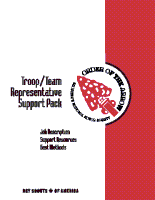 Official National Order of the Arrow Web Site
http://www.oa-bsa.org/programs/ttr/ttrintro.htm
OA Troop/Team Representative Support Pak 2001 printing
http://www.oa-bsa.org/programs/ttr/oatrpaktoc.htm
20